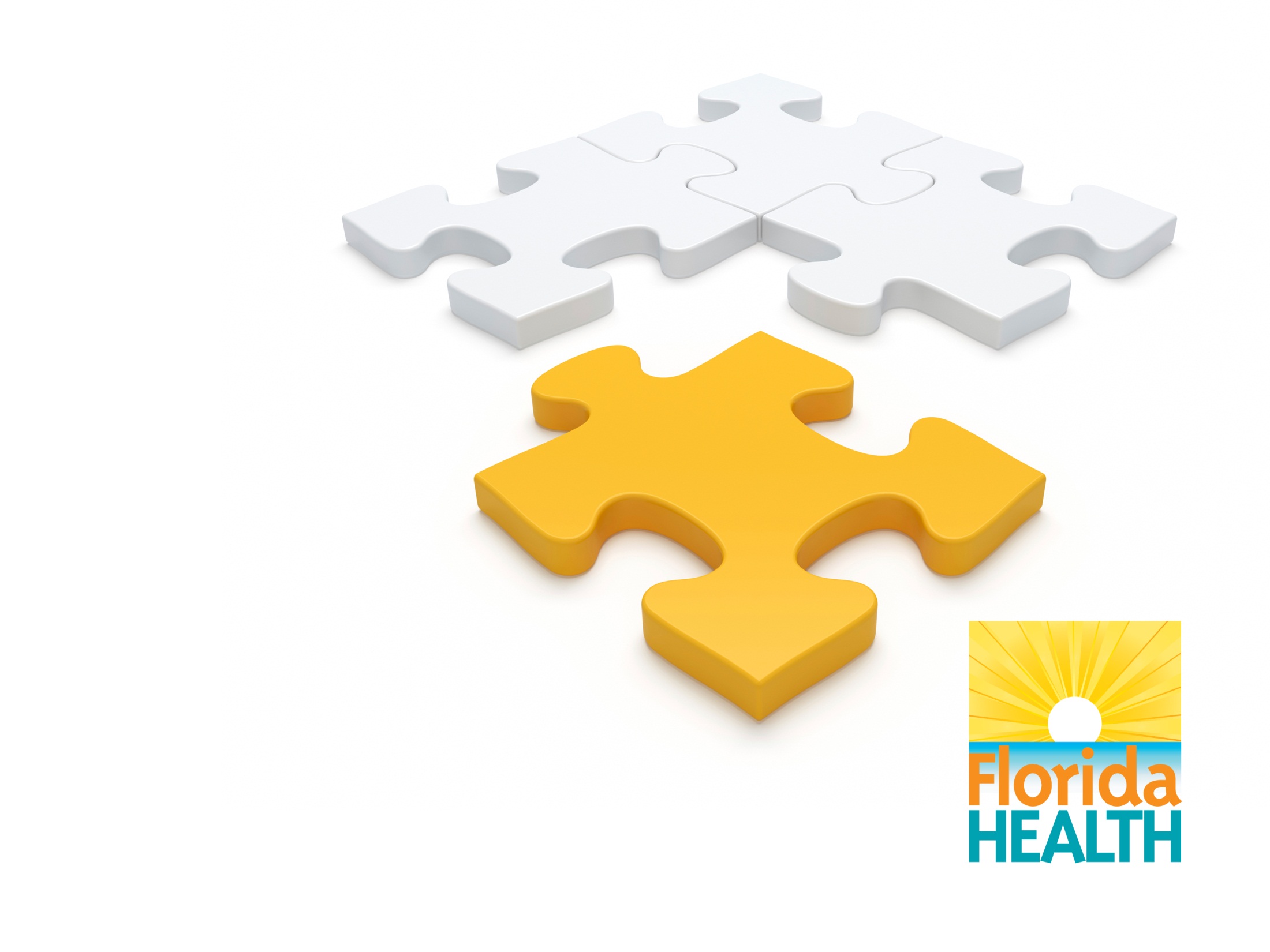 School Health
Quality Improvement (QI)





Presented by:
Asya Beyah-Gilmer RN MSN
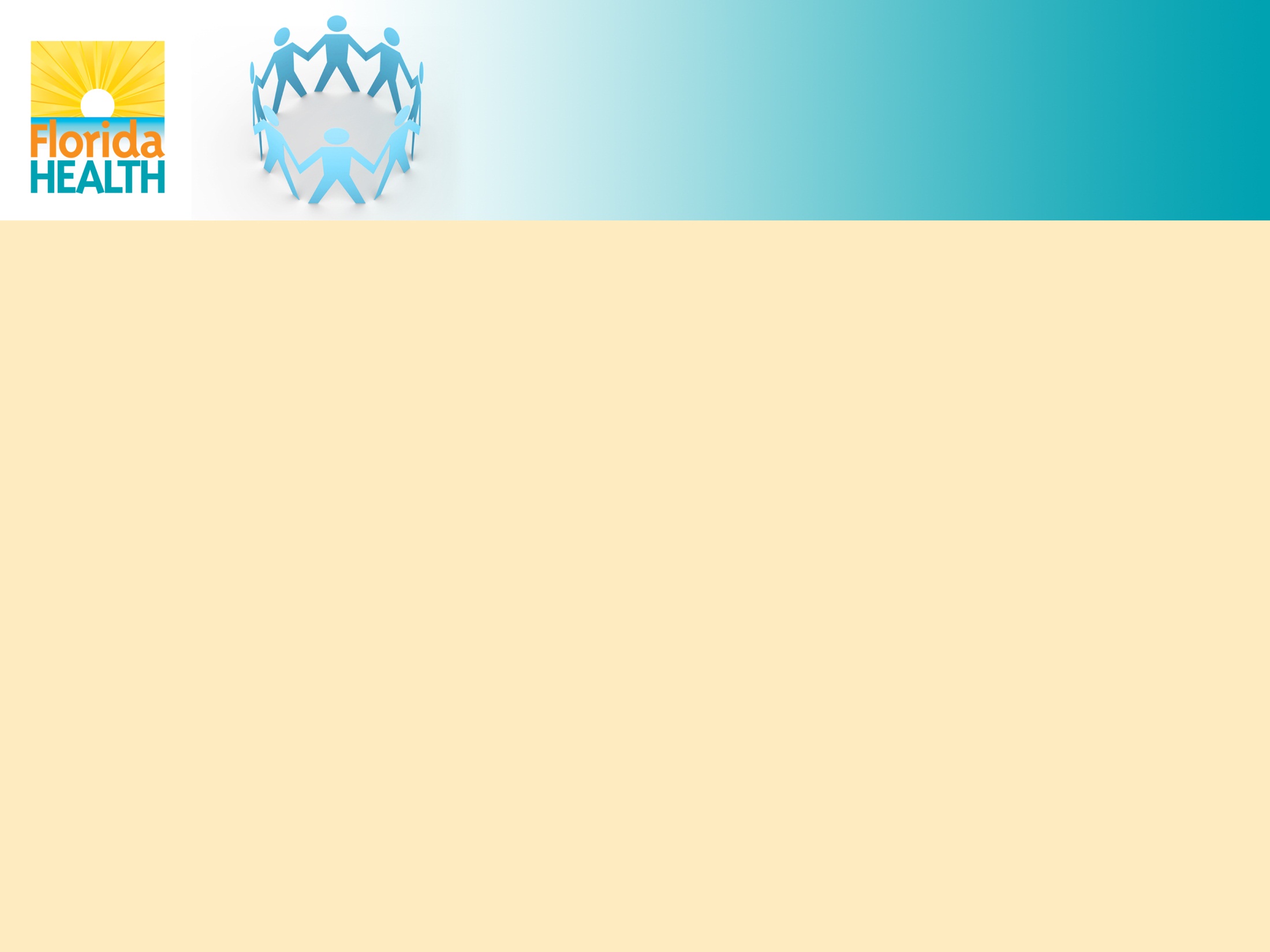 School Health Audits2019-2020
The Florida Department of Health School Health in Miami Dade County program audits were significantly improved from the  2018-2019 school year.
We completed a total of 39 schools (public, charter and private)
Audits began in November 2019 and were completed by January 2020.
The 2020-2021 school year we are anticipating starting soon after the completion of health screenings.
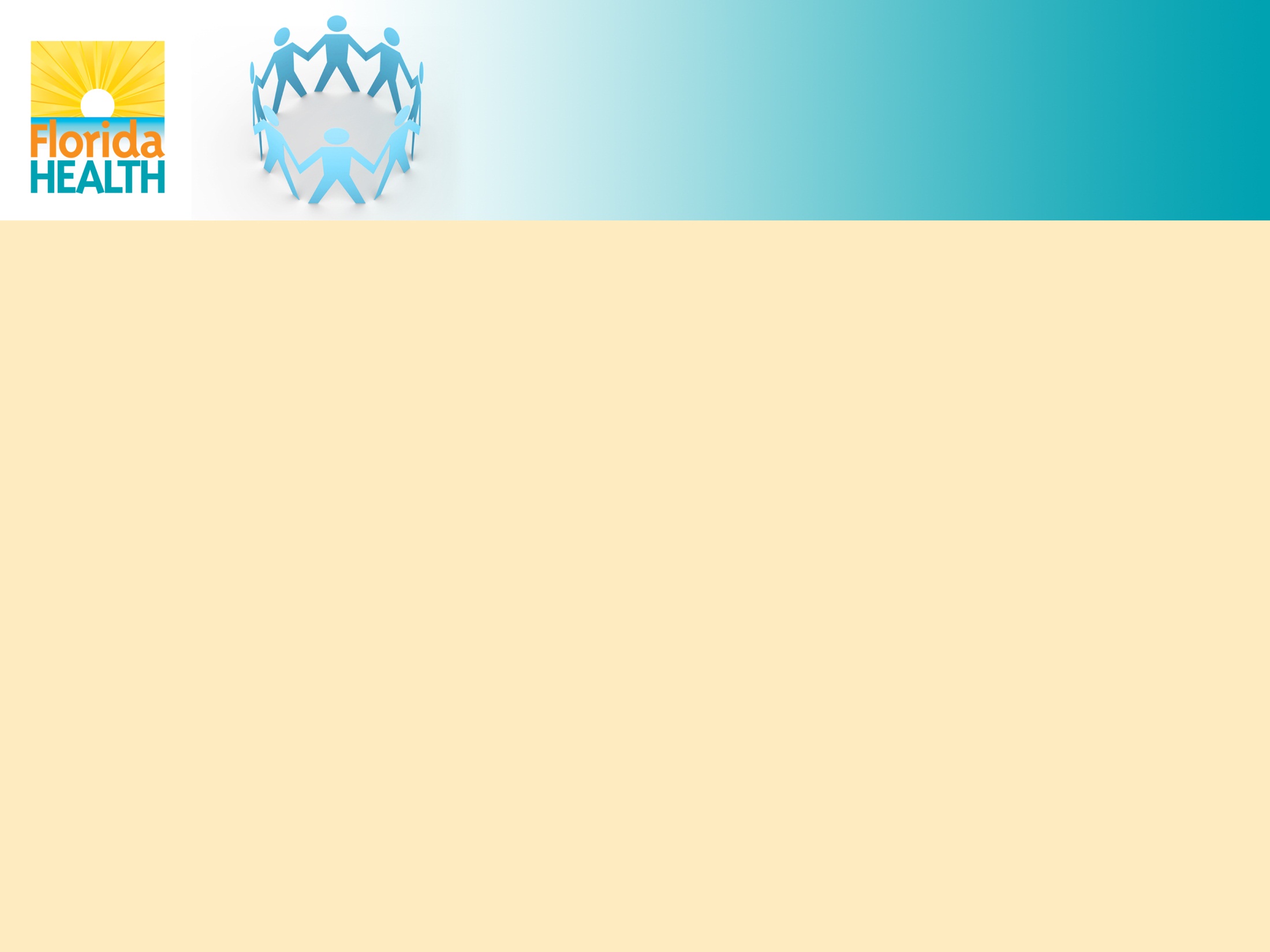 Purpose of school health audits:
To provide oversight of school health services, utilizing established quality performance improvement standards. 
To ensure that the delivered school health service activities are in accordance with statutory requirements, program standards, school health service plan, contractual agreements and guidelines of the FDOH and the FDOE
To comply with rules mandated by Florida Statue: 381:0056. School Health Services Program.
This operating procedure applies to FDOH/MDC School Health Program, Comprehensive School Health Services Project, Full Service Schools, The Children’s Trust/Health Connect in Our Schools
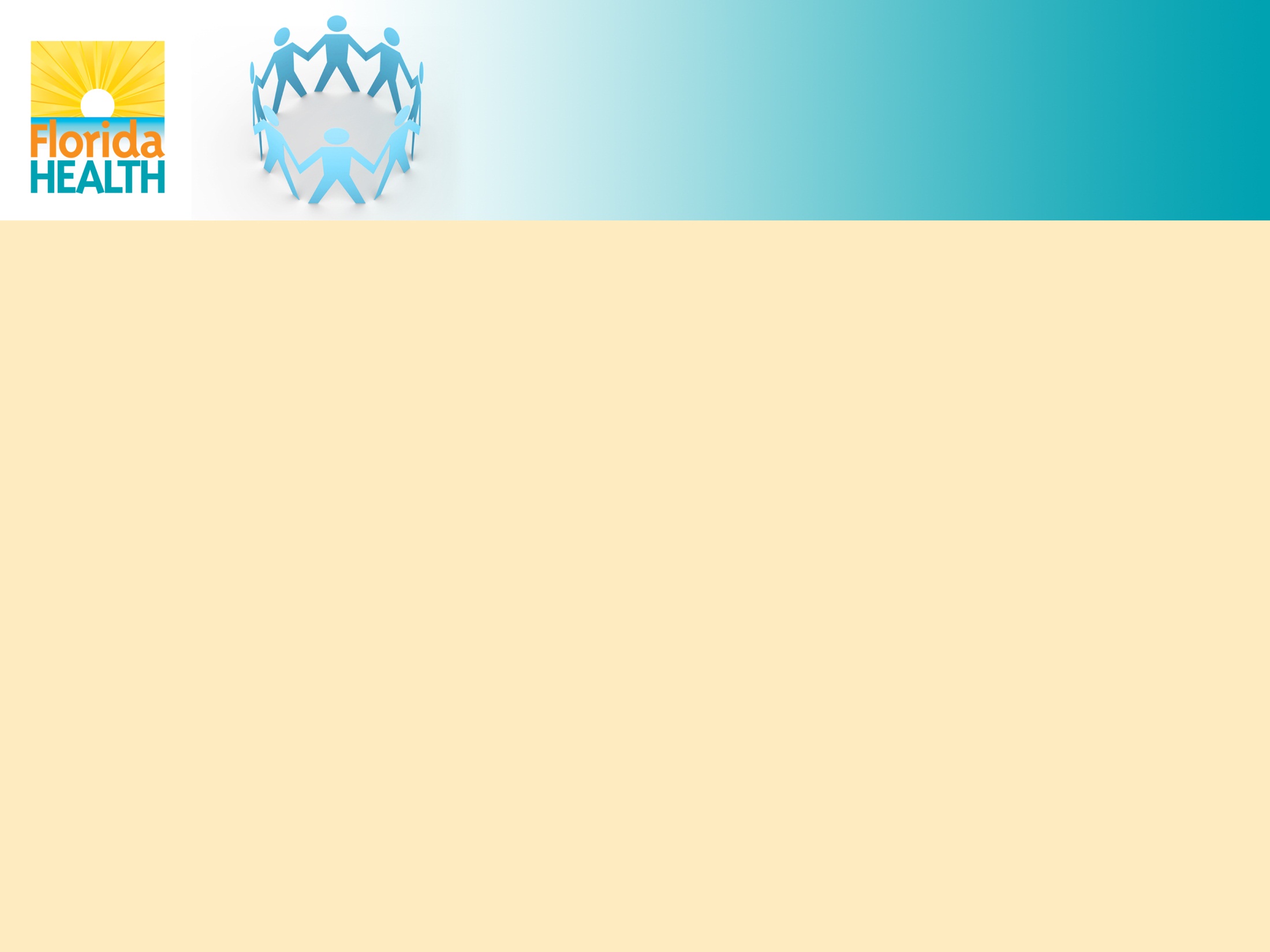 Developing a list of students with Special Health Care Needs
Purpose: 
To identify students with chronic health conditions that may need assistance with managing care in the schools and provide statistical data to the State Health Office of the various medical problems identified in the student population in Miami-Dade County Public Schools. 
Scope: 
This operating procedure applies to all personnel of the Florida Department of Health in Miami-Dade County, School Health Program and/or School Health services. 
Discipline:  
Registered Nurse
Health Support Technician
Public/Private Agencies
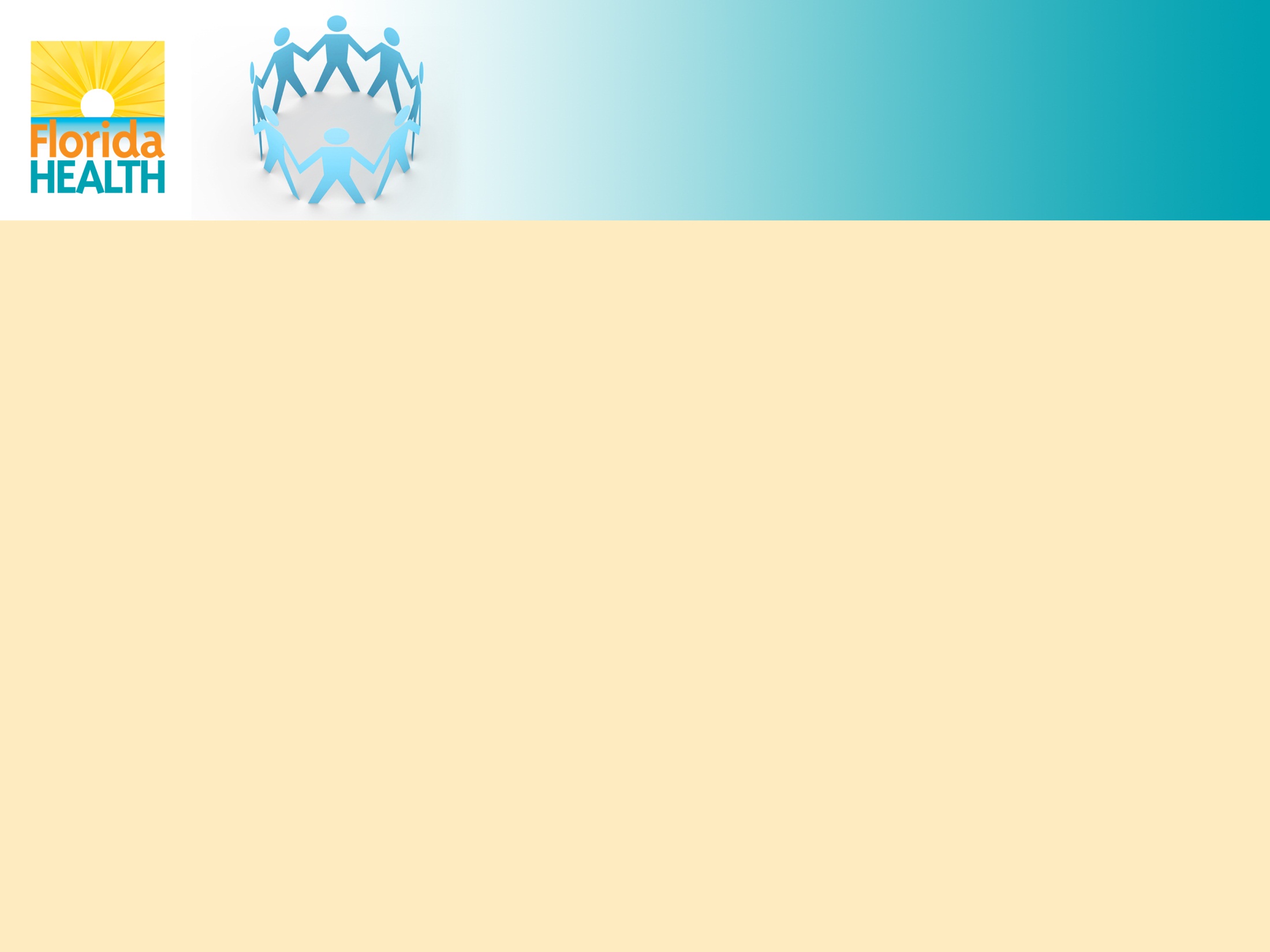 Chronic Condition continued
Action Steps to identify students:  
Review Student Emergency Information Card/Data Cards
Review School Health Entry Exam (DH3040)
Review Medication Authorizations
Consult with School Personnel/Administration
Parental Requests
Create a list of students with chronic health conditions. Update as needed. Provide a copy of the chronic health condition list to the principal.
Send letters home or call parents/legal guardians of students inquiring if student is in need of an Individual Health Care Plan/Emergency Action Plan to guide school personnel in the management of any health care needs. Document on page 3 of the Cumulative School Health Record.
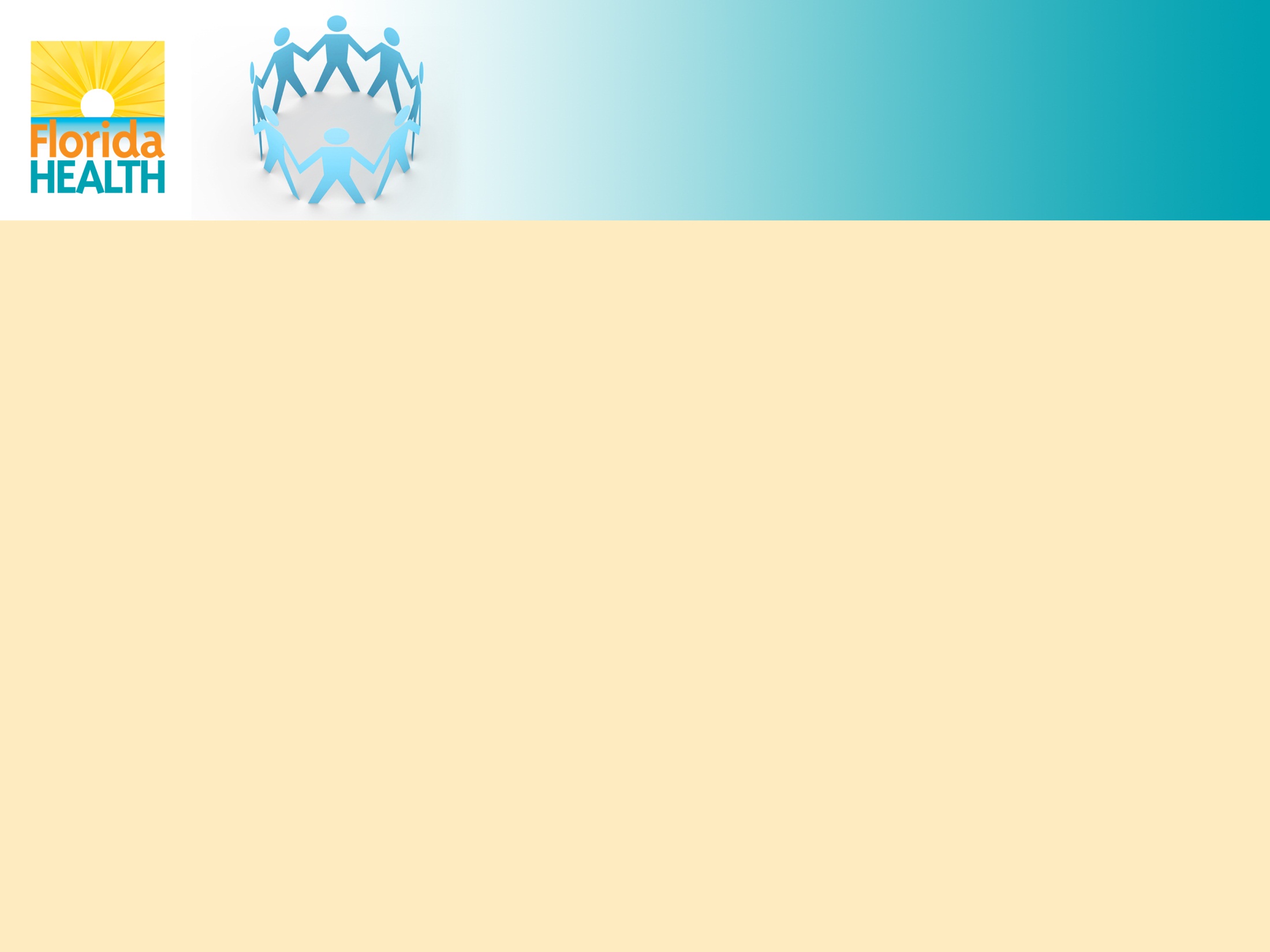 Chronic Condition continued
Action Steps continued:  
If unable to file in cumulative School Health Record, documentation is to be stored in locked file cabinet until sent to record warehouse as per policy. 
Document the chronic condition on page 2 of the Cumulative School Health Record, Disease, Injuries (including fractures), Allergies and Operations. 
The Nurse will maintain a tracking log of students with chronic conditions. 
Completed tabulations are due in the School Health Program office in December and at the end of the school year.
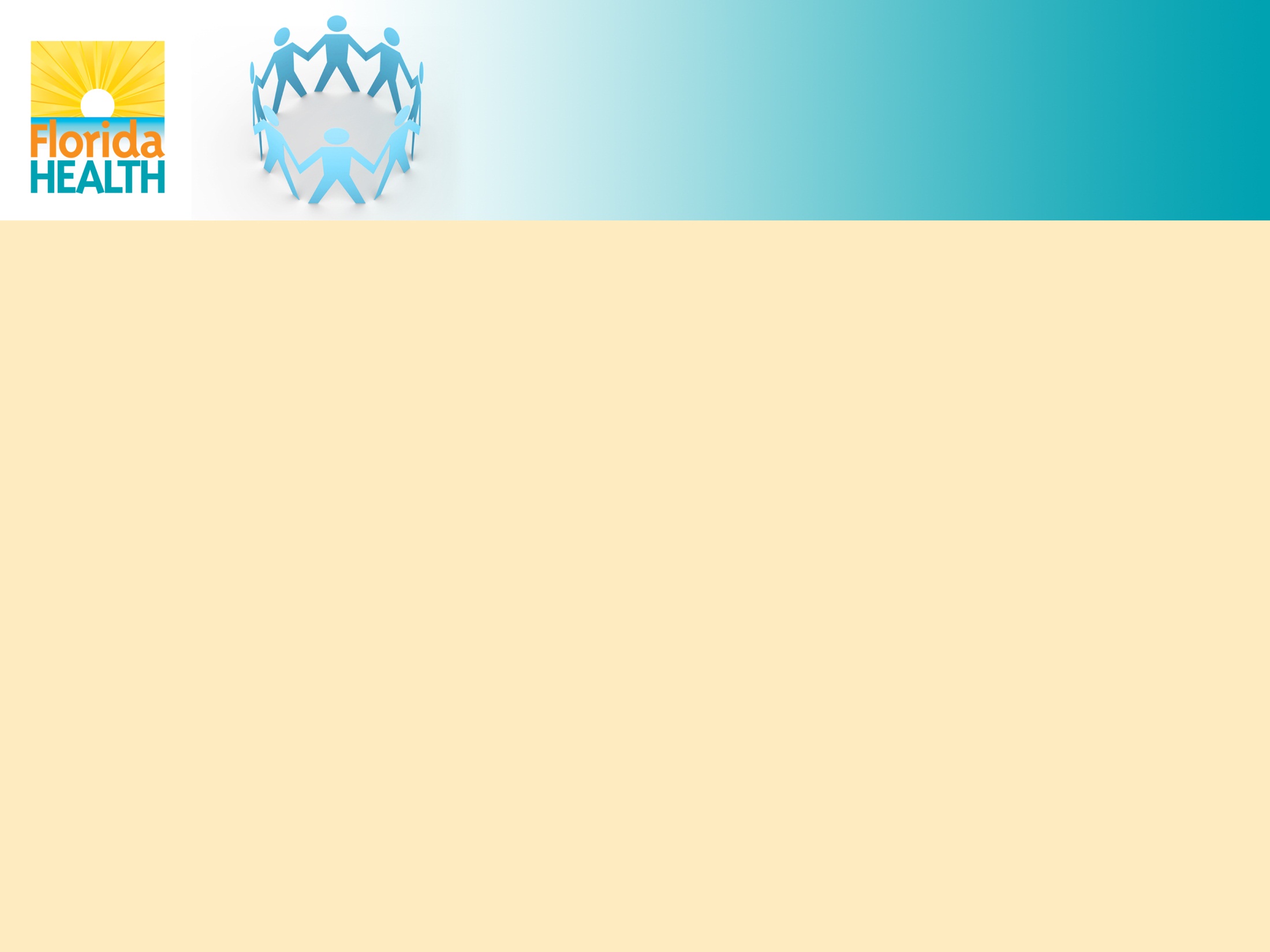 Students with a Chronic Condition also require:
Care Plan
Action Plan 
Medication Authorization Form
Completed Medication Administration Record (MAR) with signatures
UAP Checklist/Student Checklist
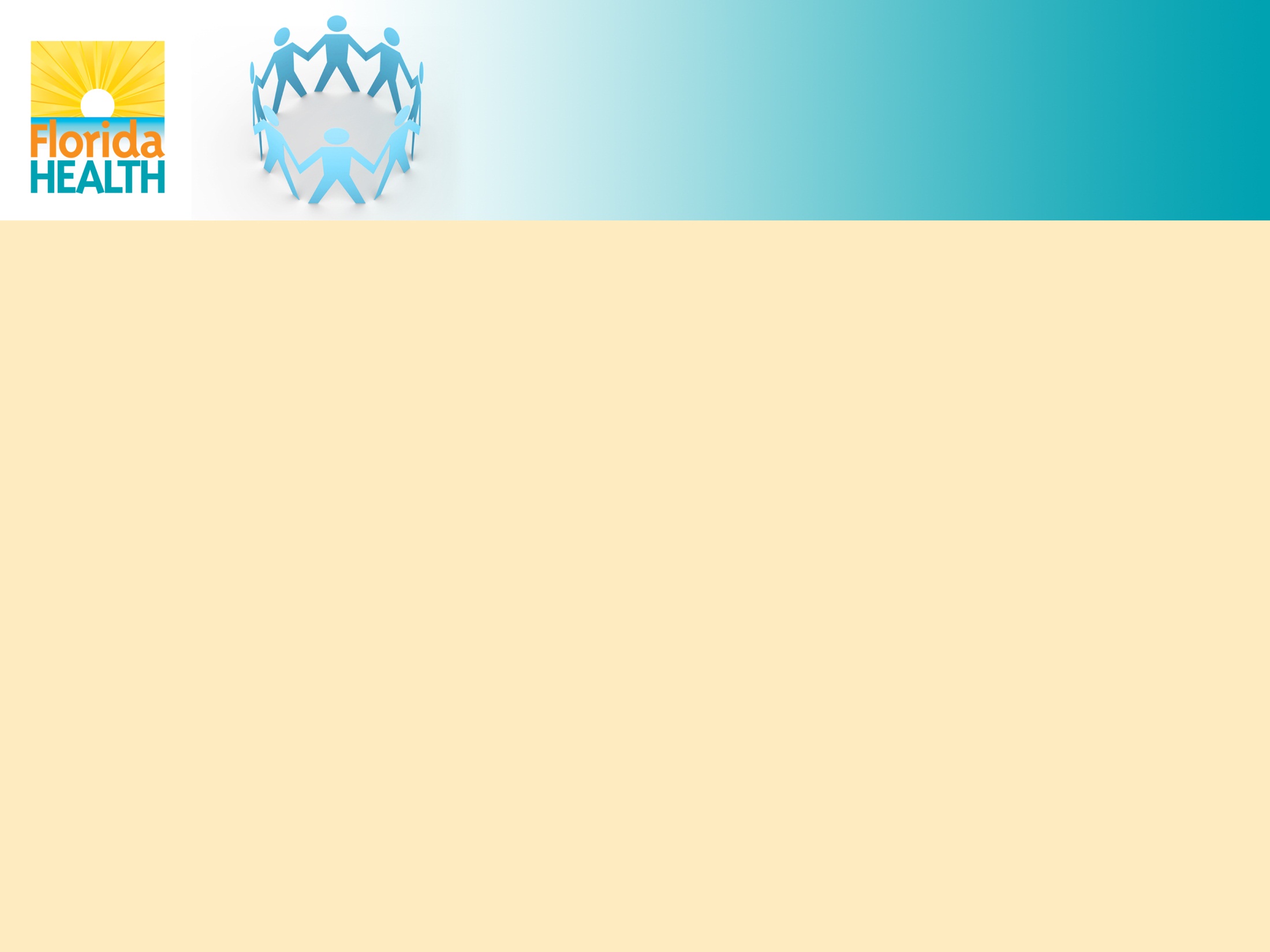 Child Specific Training
Level 1. Awareness and Education. General Information provided to all school personnel. Record the number of trainings and attendees.
Level 2. Student Specific Education. School staff with direct contact with student requiring care or supervision during school day. Record the number of trainings and attendees
Level 3. Delegation- Child Specific with person giving the exact care; Ex: Epi-Pen, Inhaler, Insulin. Record the number of trainings and attendees.
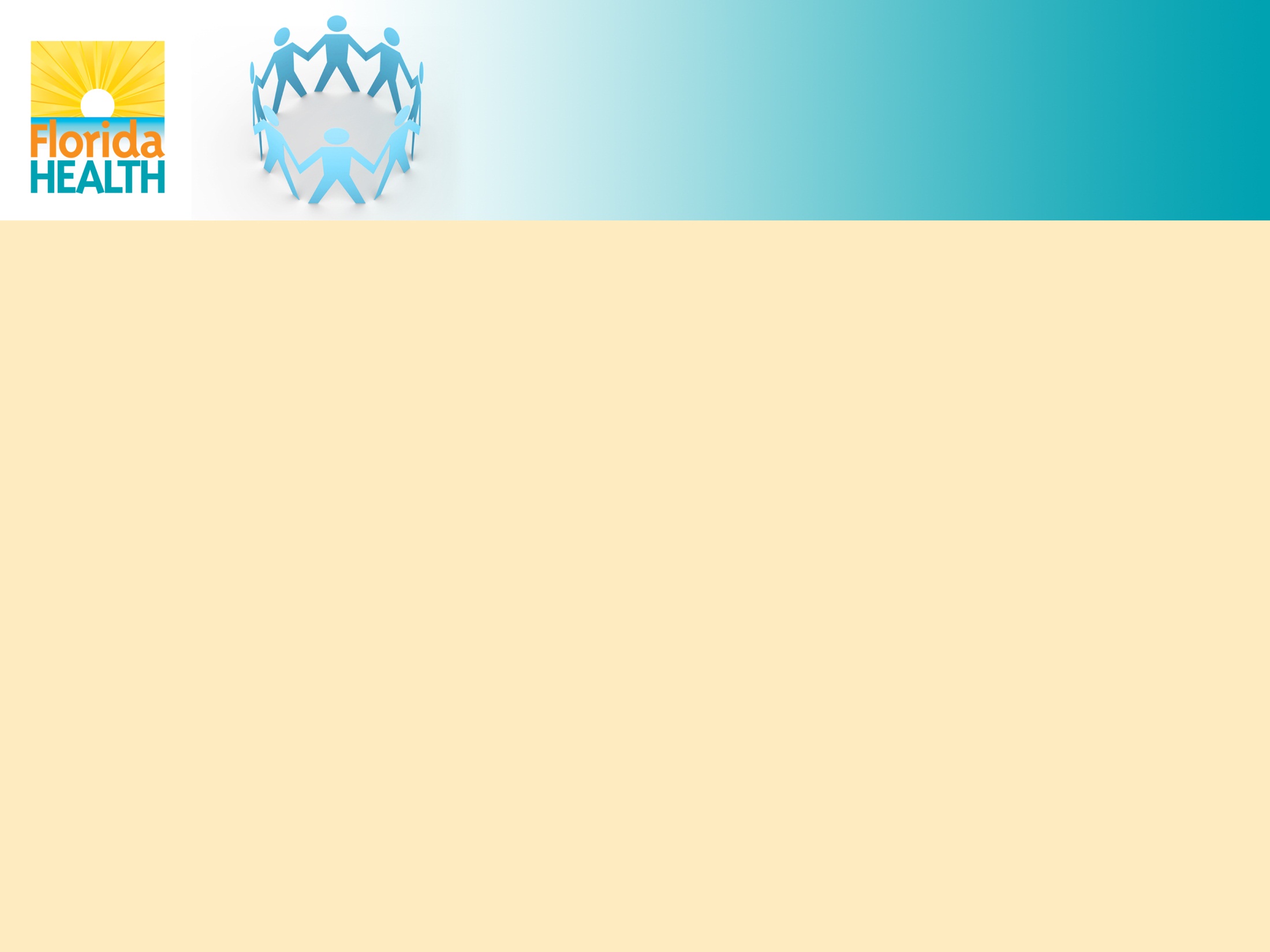 Child Specific Training
Delegation of Unlicensed Assistive Personnel:
UAP’s are permitted by s.1006.062 F.S. to administer medication at school provided appropriate training has taken place.
Training (done only by a Registered Nurse) should include:
Completion of a skills checklist
Return demonstration
Periodic assessment of competency
Documentation of skills, return demonstration and competency
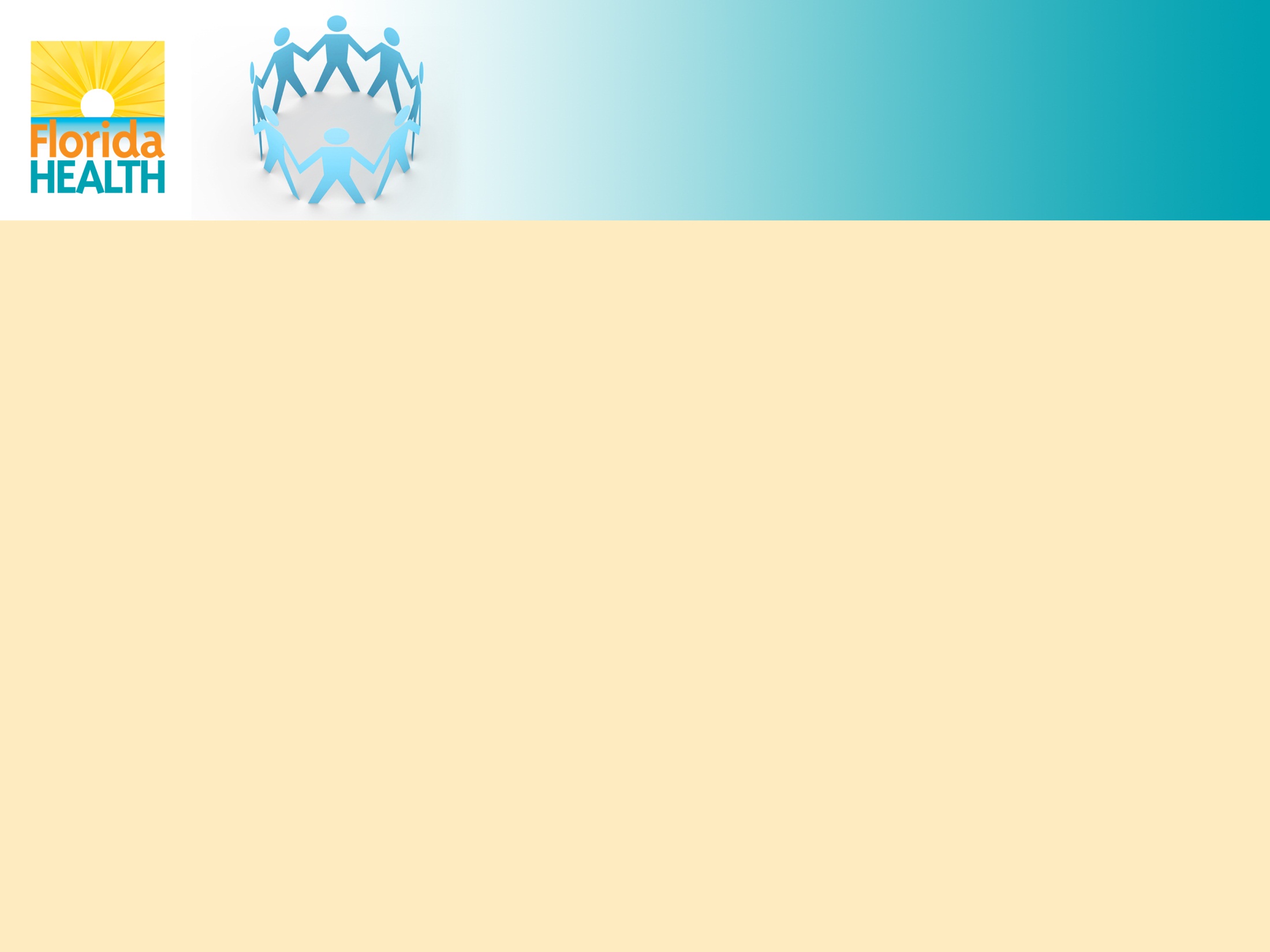 Audit will utilize:
1.School Clinic Review Sheet 
2. Student Health Record Review Sheet
Can be found at:
http://miamidade.floridahealth.gov/programs-and-services/clinical-and-nutrition-services/school-health/additional-resources.html under guidelines and reports
3.Four (4) treatment records, randomly selected from health room log, representing a sample of student population/grades served.
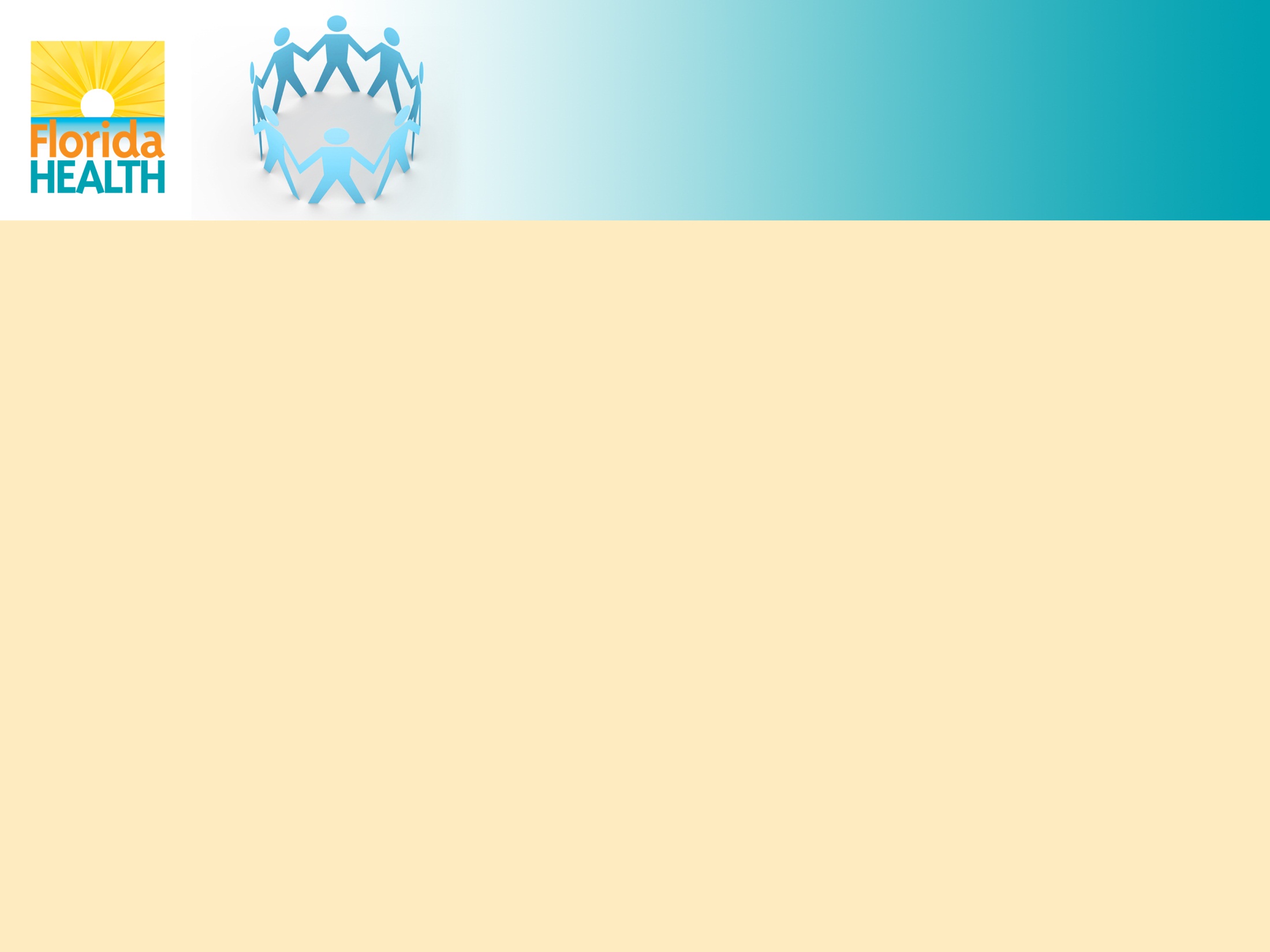 Clinic Health Review Sheet
Basic School Information
School/Clinic Personnel
Health Room/Clinic Facilities items for review:
Clinic-Health Treatment Protocols/Manuals and postings
Physical Clinic
Clinic log- written or electronic
Medication Policy and Procedures-According to the Medication Administration Handbook, Med Error policy and procedure, Allowances for self carry with MD and parent permission.
Emergency supplies and Procedures for management of health emergencies
Health room staff and 2 additional MDCPS staff certified in First Aid and CPR
First Aid supplies non-expired
AED (if required) maintained and in safe secure location in useable condition
 battery and pads not expired.
Signed Med log with signature of both persons receiving and delivering medicine
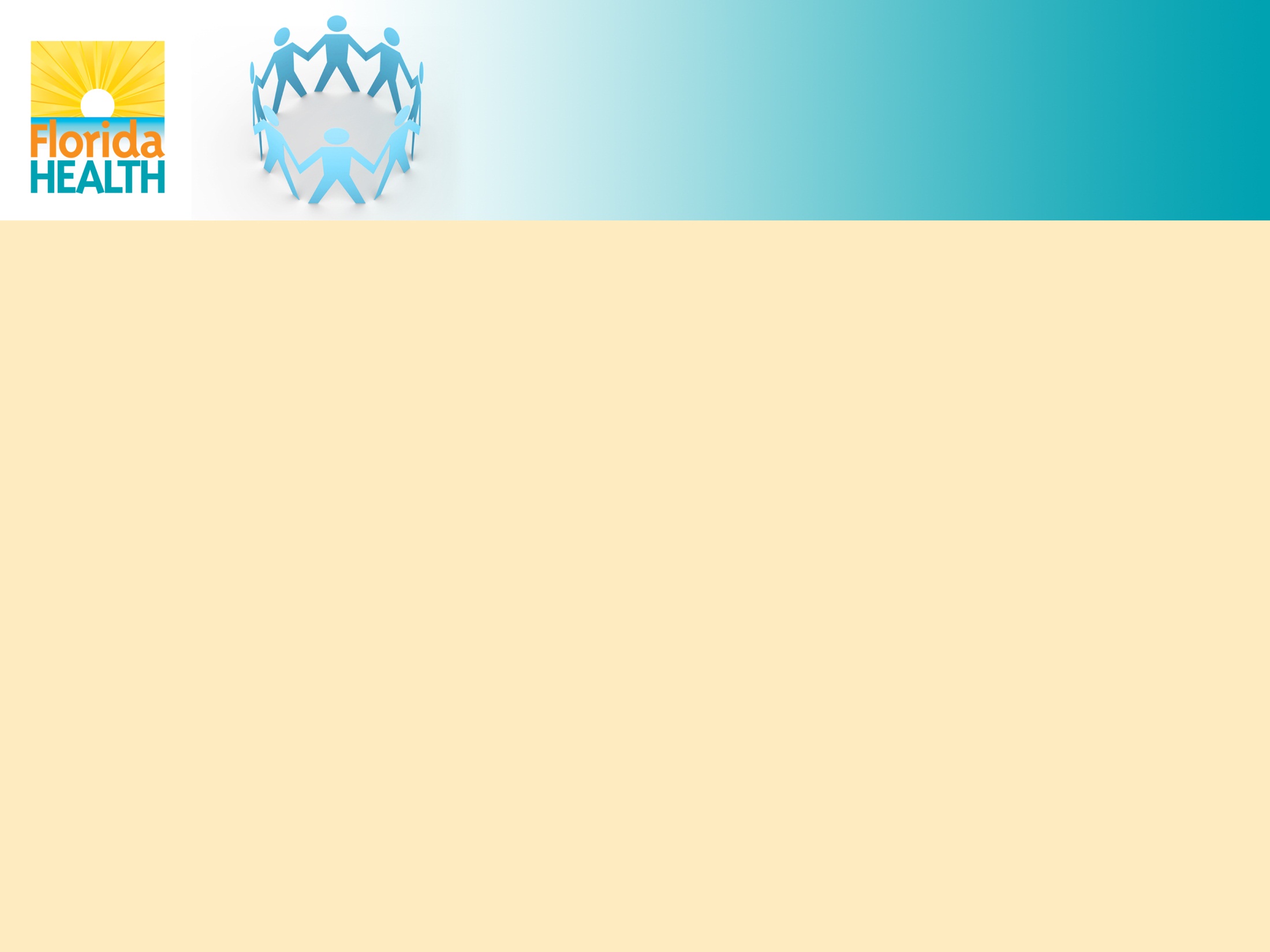 Components of the student health record review:
Students CUM Record DH 3041 which indicates documentation of existence of a separate record if child seen in clinic.
Student  data Card FM-2733E  is readily available to health room staff
Florida Certification of Immunization DH 680 or Religious Exemption 681
School Entry Health Exam DH 3040 (esp. pg. 1)
Grade Specific Mandated Screenings, documented with results, referrals and outcomes
Student with a health condition has a IHCP
District medication Policy is being followed for student receiving medication
Health Records are maintained according to FERPA (Family Educational Rights and Privacy Act)
Review randomly selected KG and/or 7th gr CUM’s for immunization compliance
Emergency  Care Plan/ Action Plan
Medication Administration Record (MAR)
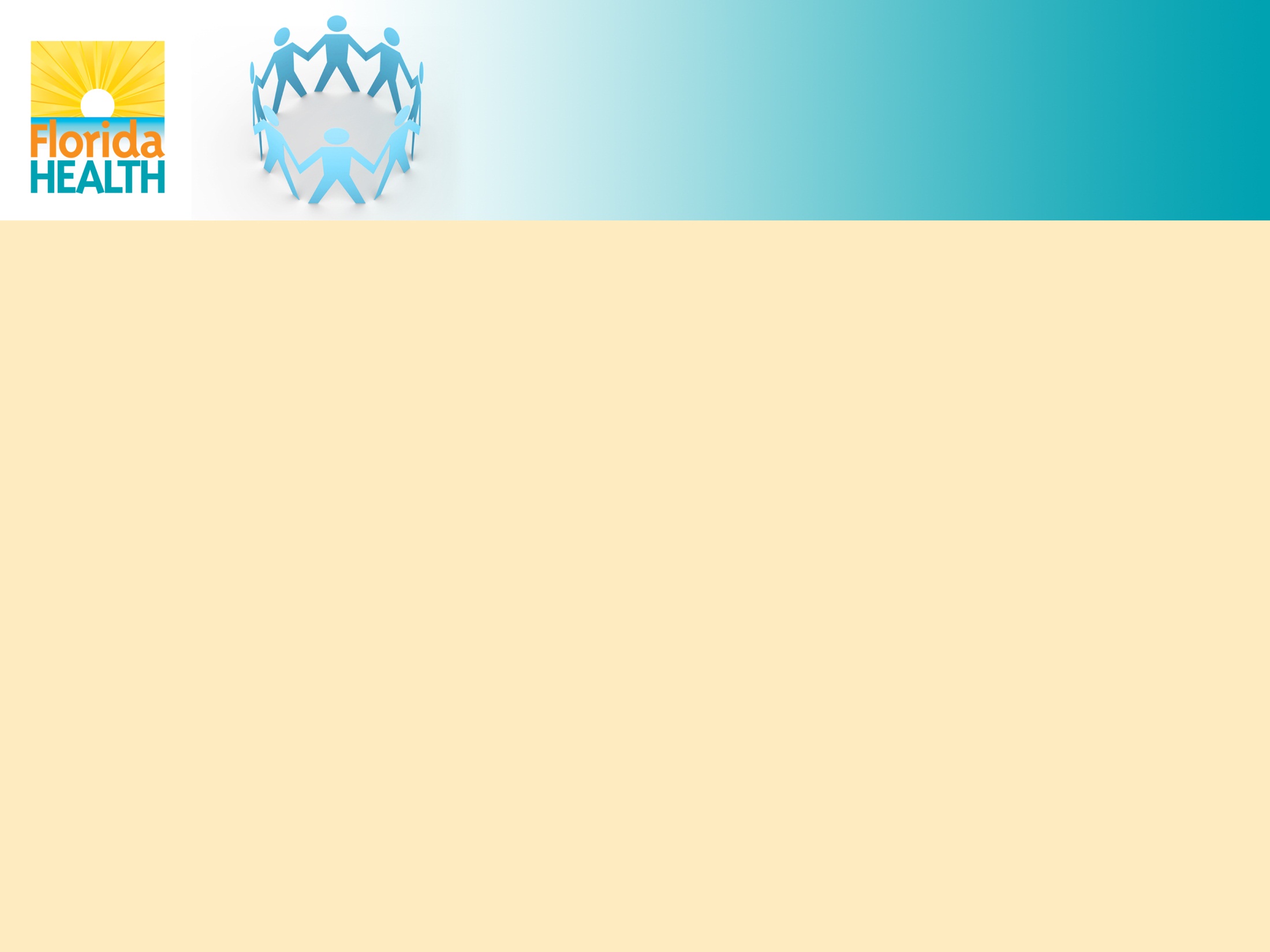 Remember (cont.):
Medication Authorization form completed for all Medications including OTC meds. 
Medication Authorization form is legible, matches pharmacy bottle and is signed by parent and physician.
OTC meds in sealed container when delivered by parent with child’s name. 
Clinic refrigerator has lock or lock box, temperature log and no food.(even if no medication.)
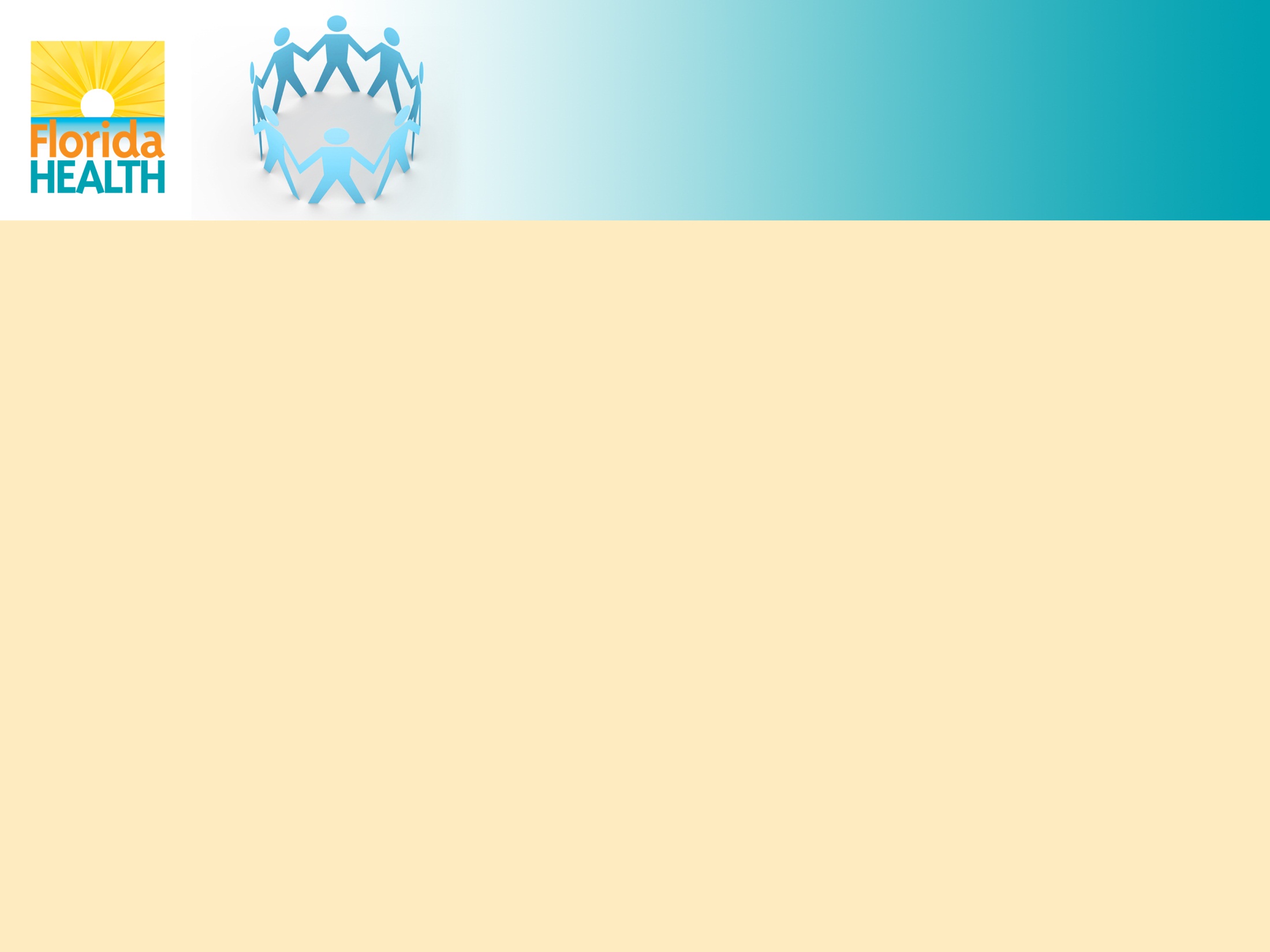 Student Record Key points
Be sure page 1 of the School Health Entry/#DH3040 form is completed and signed by the parent.
Medication Administration Form to be completed then signed by person accepting the medication and the parent bringing the medication. Children may not bring medications. 
Emergency Contact Card is accessible at time of audit.
Care Plans/Emergency Care Plans are completed for students with chronic health conditions.
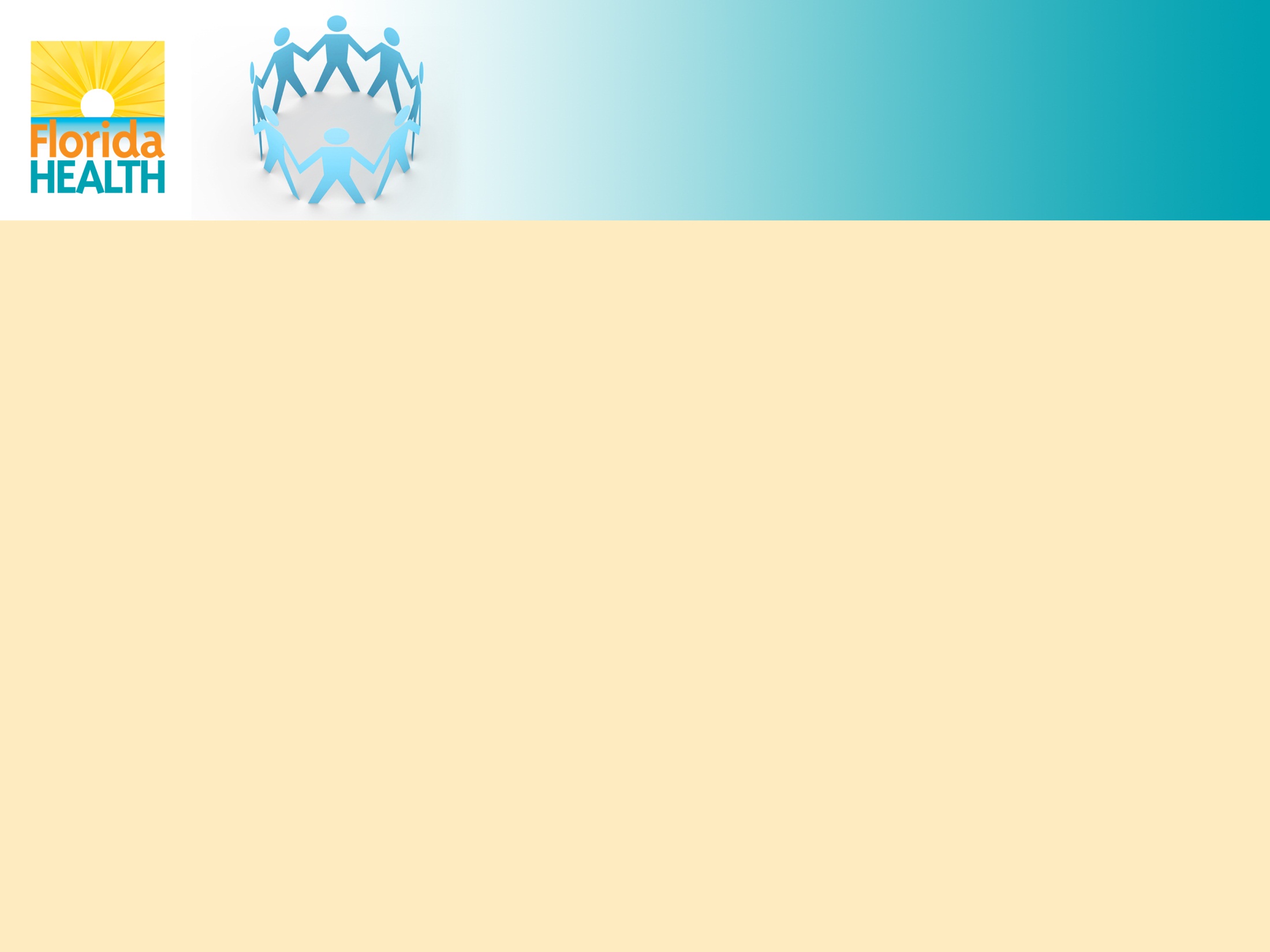 Mandated Screening Requirements
Vision to be completed for grades KG, 1st, 3rd & 6th.
BMI to be completed for grades 1st, 3rd & 6th ( 9th grade optional)
3 follow up contacts to be completed.
Results and follow-up to be recorded in child’s Cumulative Health Record, (CUM) within 45 days after completing the screenings.
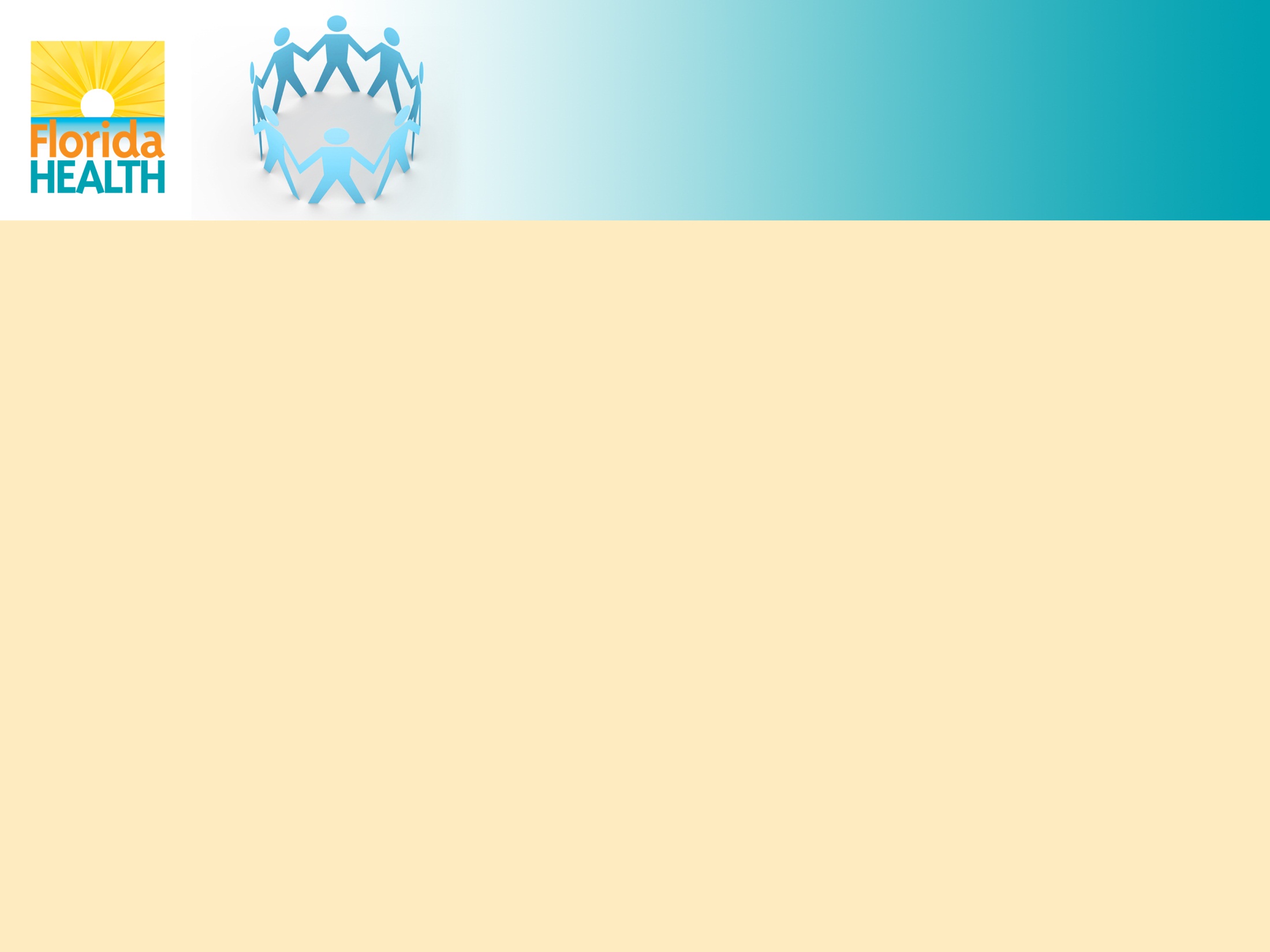 The End 
Questions????